VIII  методический  конкурс  компьютерных образовательных продуктов педагогов «Мозаика презентаций»
Уравнение





Прокушева Наталия Аркадьевна,
учитель начальных классов
МАОУ СОШ №44 
г.Реж,2023г
Уравнение. Решение уравнений способом подбора.
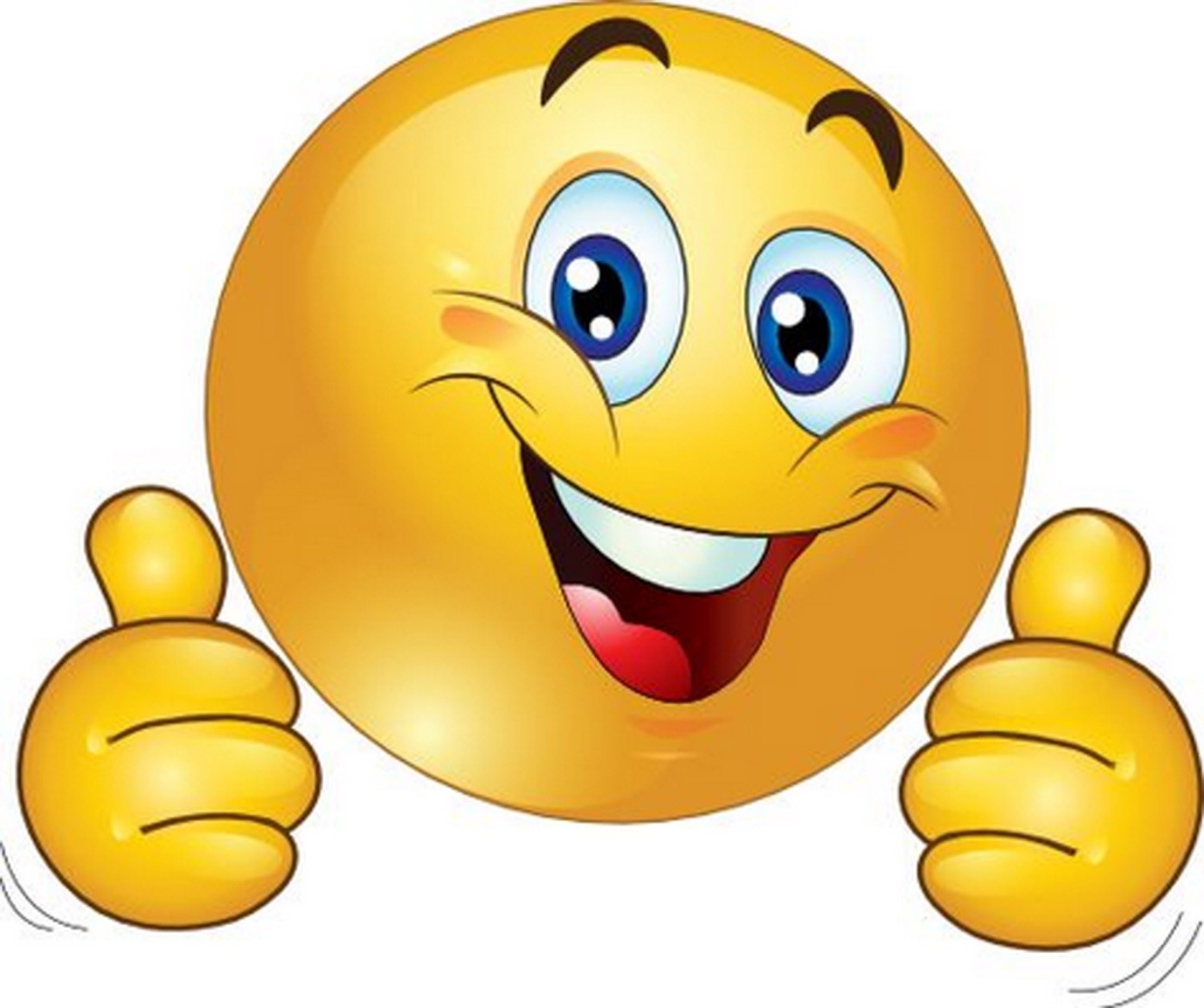 «Моё настроение»Начало урока
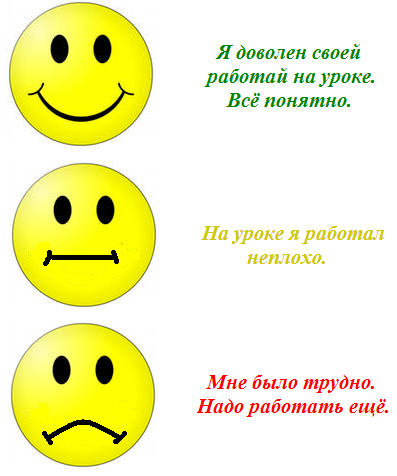 У меня замечательное настроение.


Настроение хорошее.




Я сегодня грустный.
Девиз: 
Решай! Отгадывай!      Смекай!
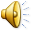 14 декабря.Классная работа.
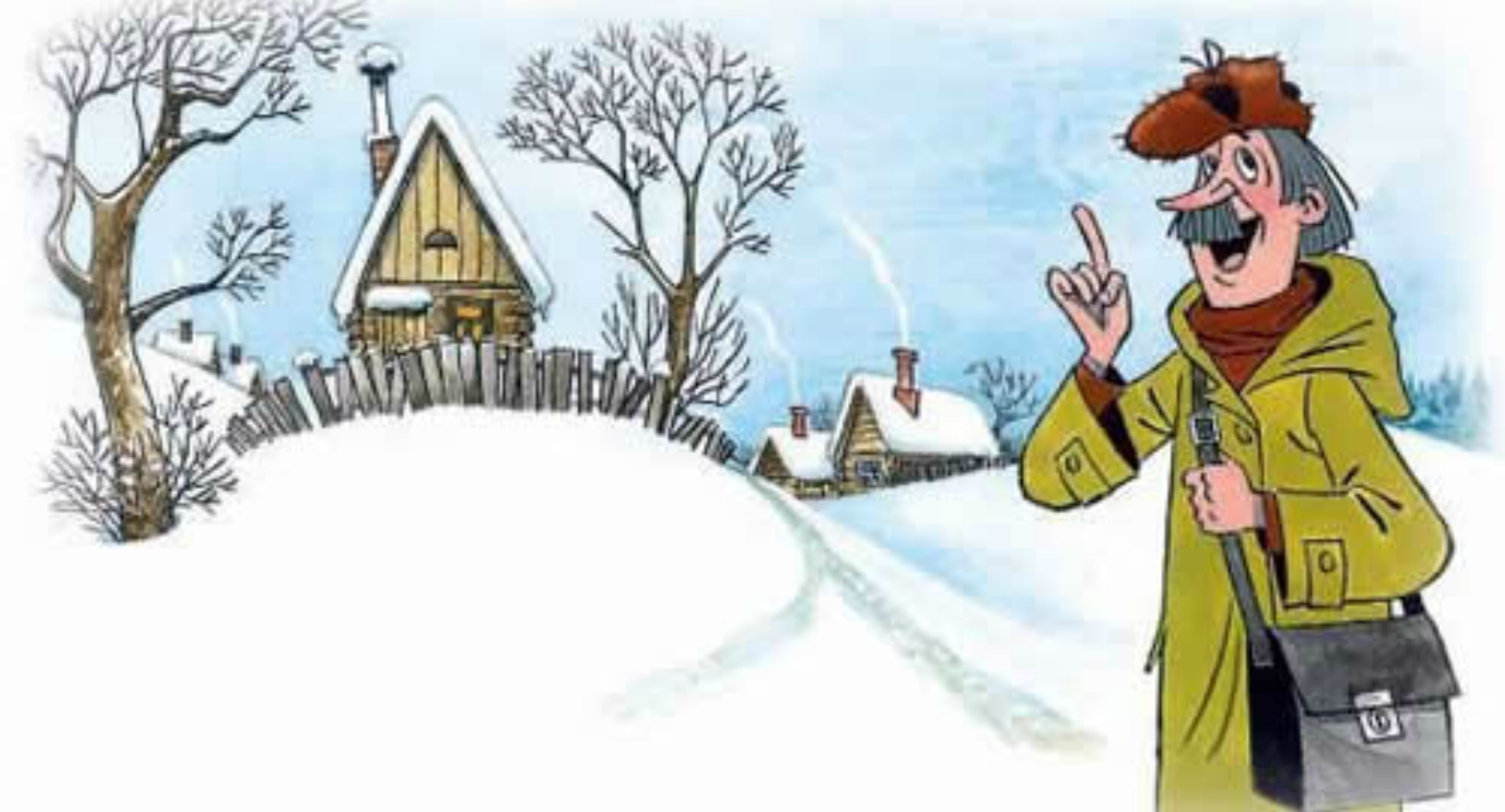 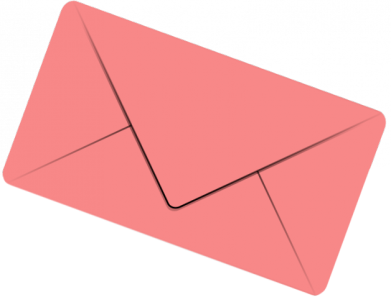 14 декабря.Классная работа.Минутка чистописания
4   7  11  16  22  □  □ □
29
37
46
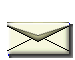 Расшифруй письмо.Работаем в парах.
ё
7
л
13
к
12
а
1
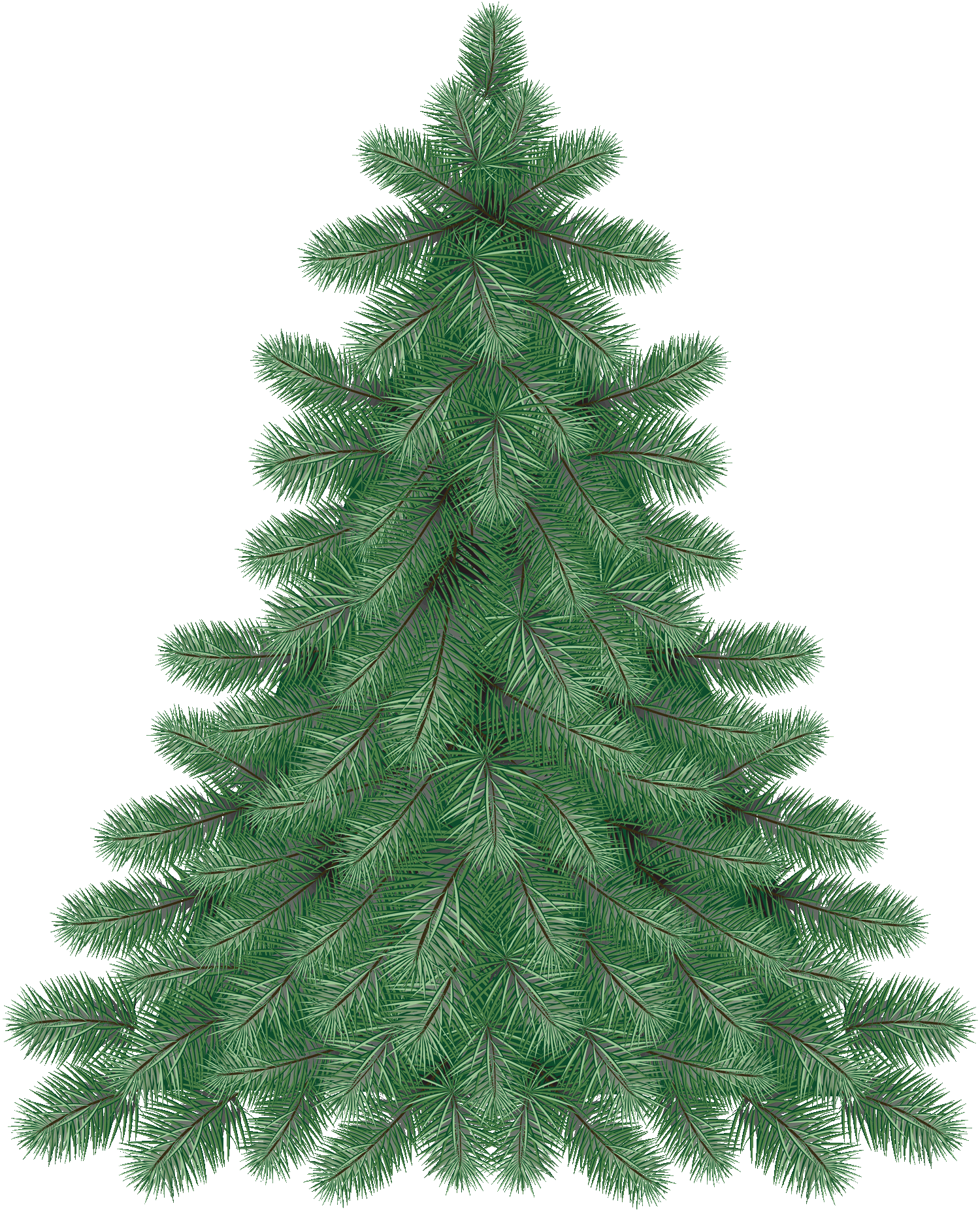 9
15
7
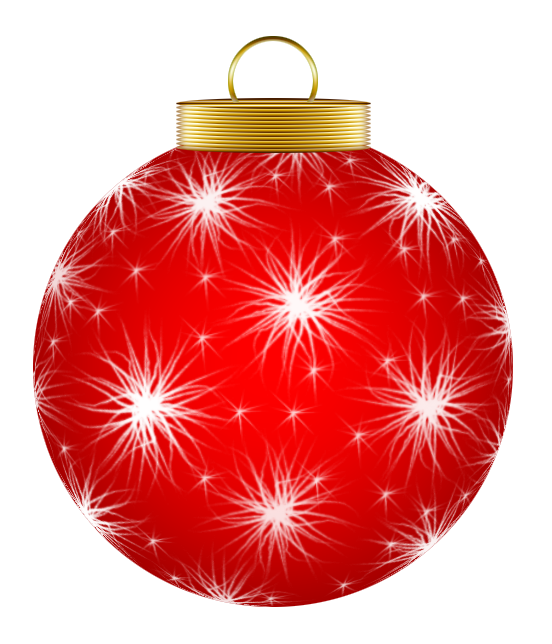 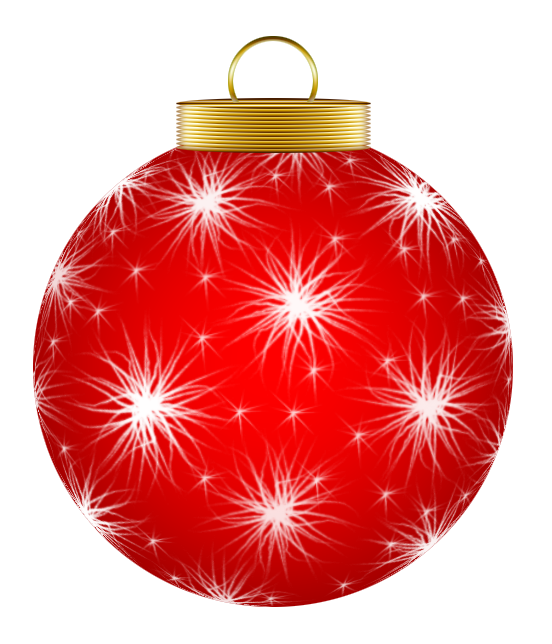 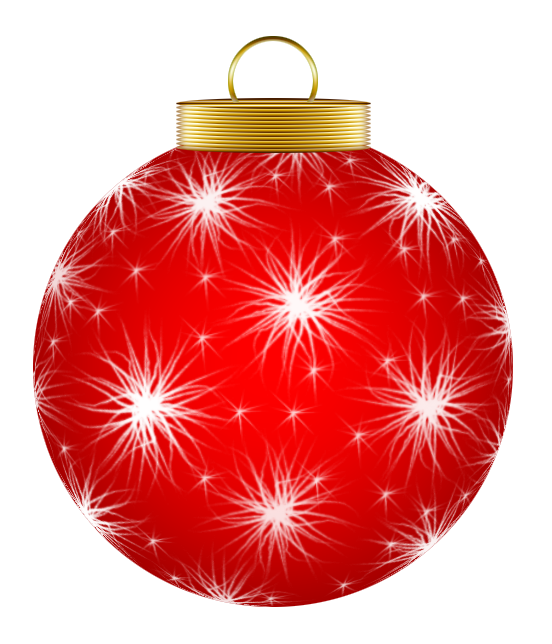 е – 9
е = 18
c – 8
c = 15
7 + d
d = 8
Распределите на две группы
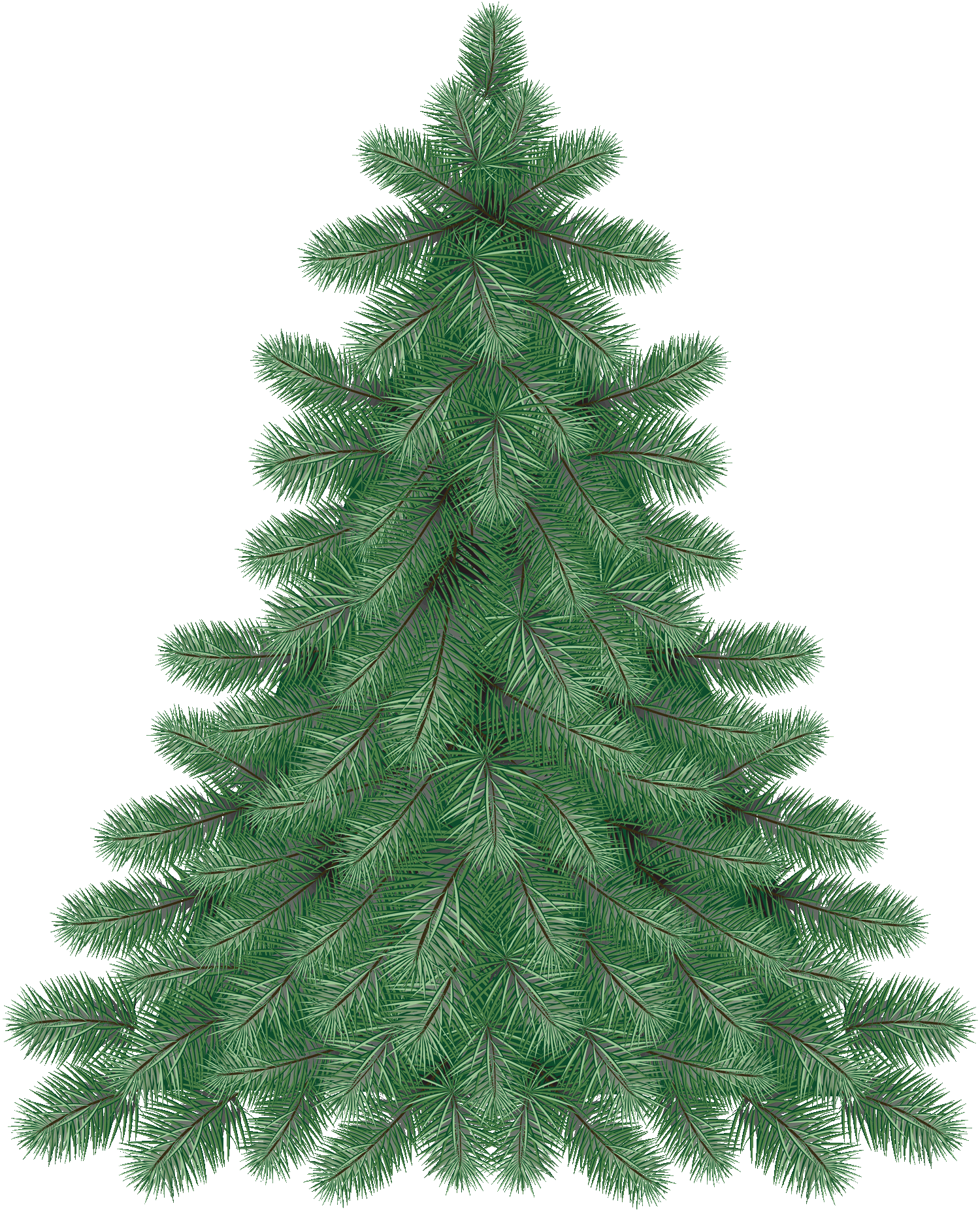 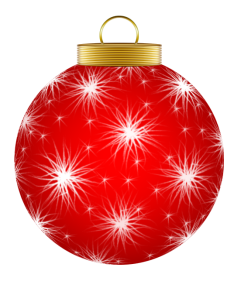 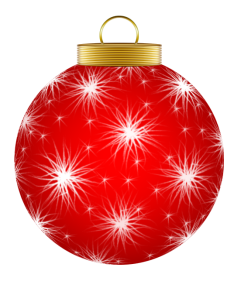 17 + □ = 25
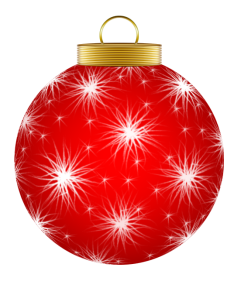 b – 5
□ – 7 = 20
16 + с
х + 5 = 13
Равенство, содержащее неизвестное число
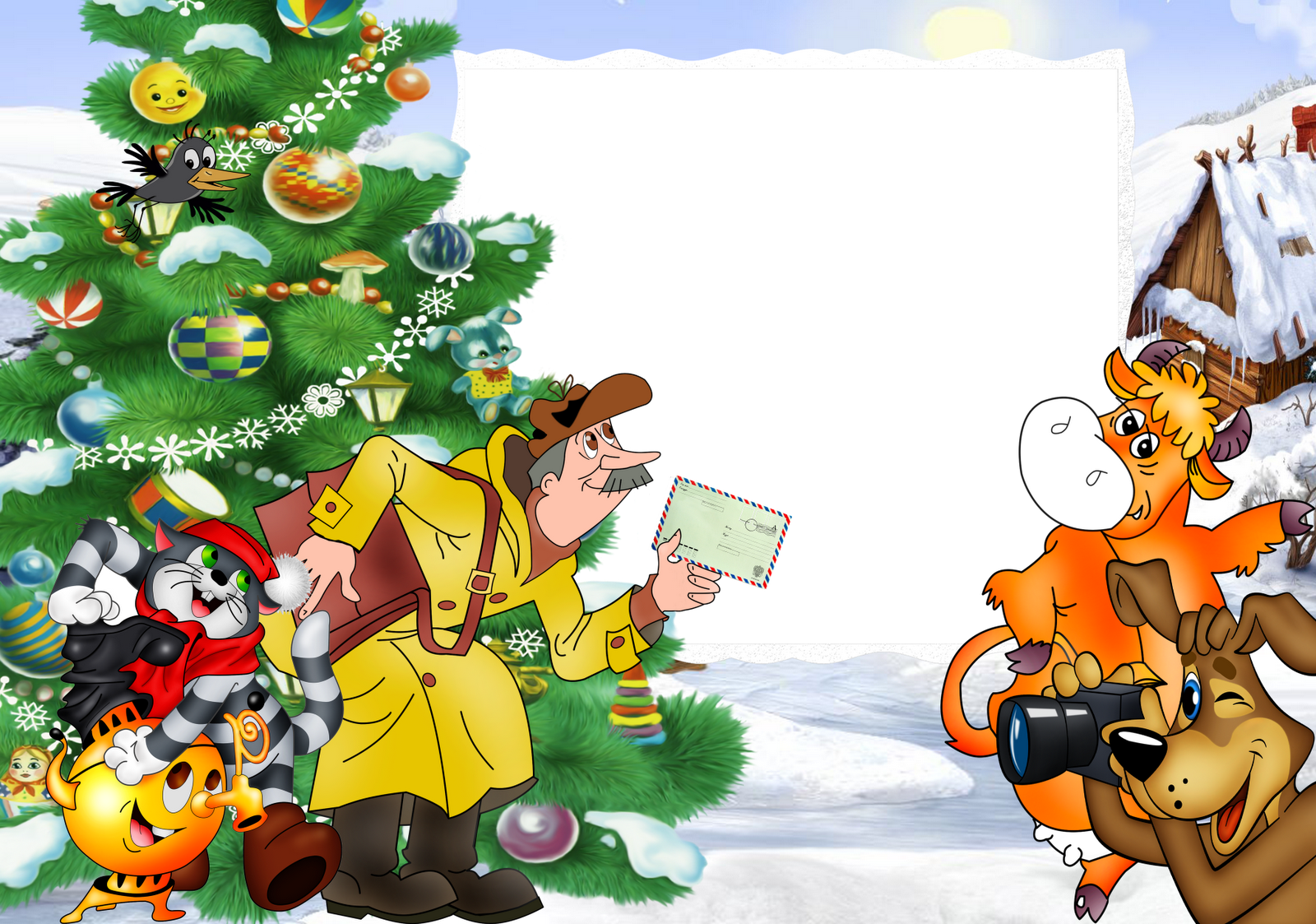 Тема урока: «Уравнения».
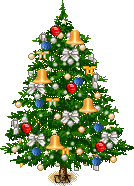 Спасибо, ребята!
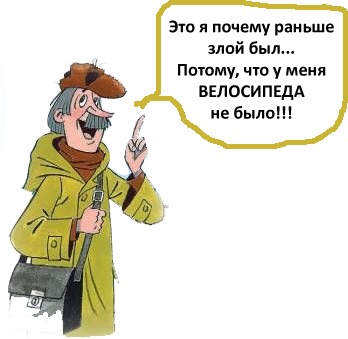 УРАВНЕНИЯ.
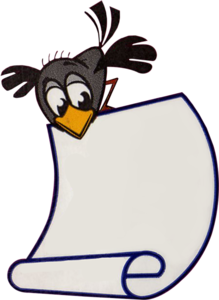 х + 5 = 13
х
=
Уравнение – это ________, содержащее _________ _____,    которое надо ______.
равенство
неизвестное
число
найти
х + 5 = 13
х = 13 - 5
x= 8_____
8 + 5 = 13
13 = 13
Ответ : х= 8
Решить уравнение, 
значит найти
________________, чтобы равенство было _________.
неизвестное число
верным
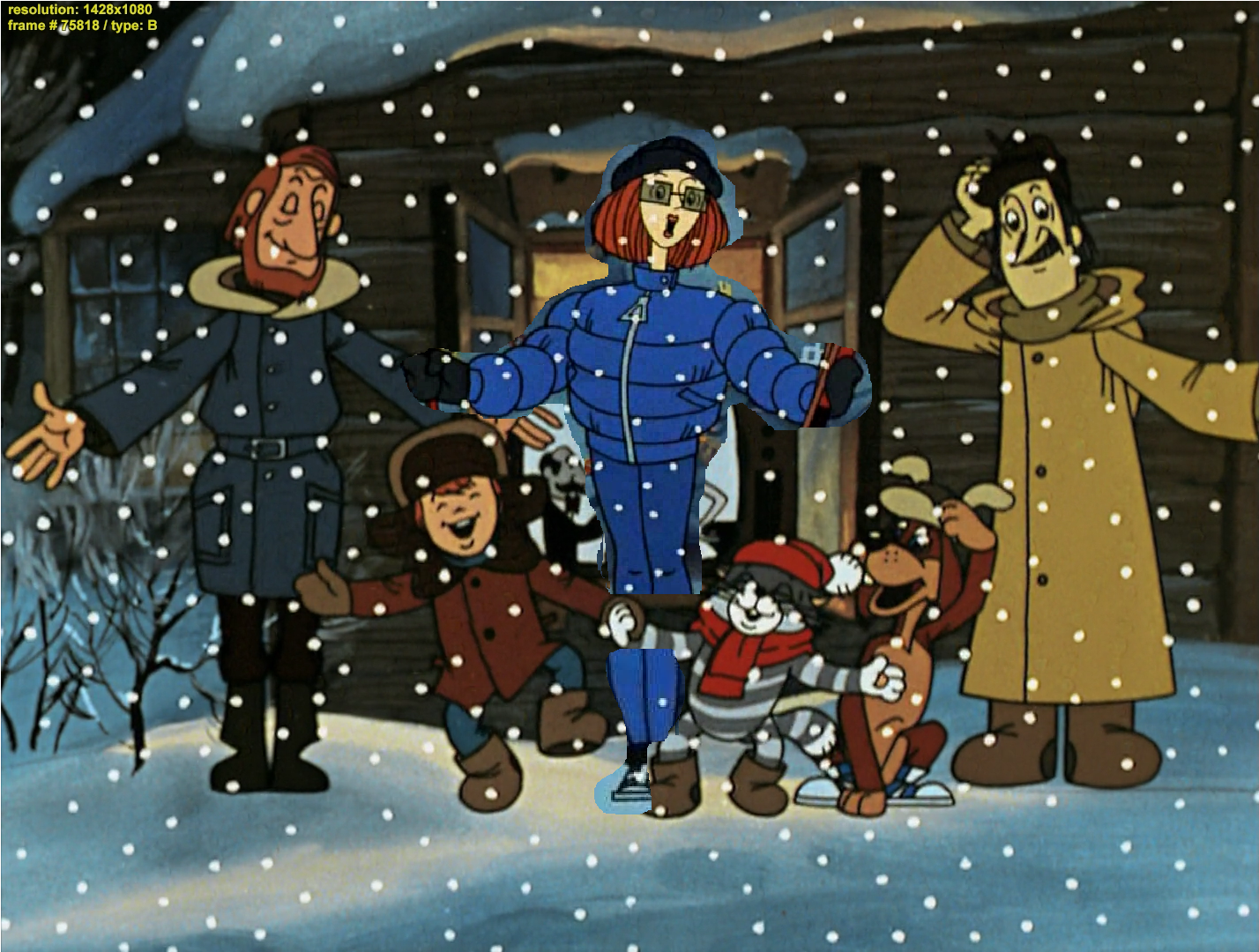 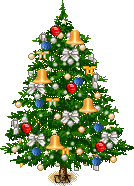 Работа с учебником  стр.81 №?
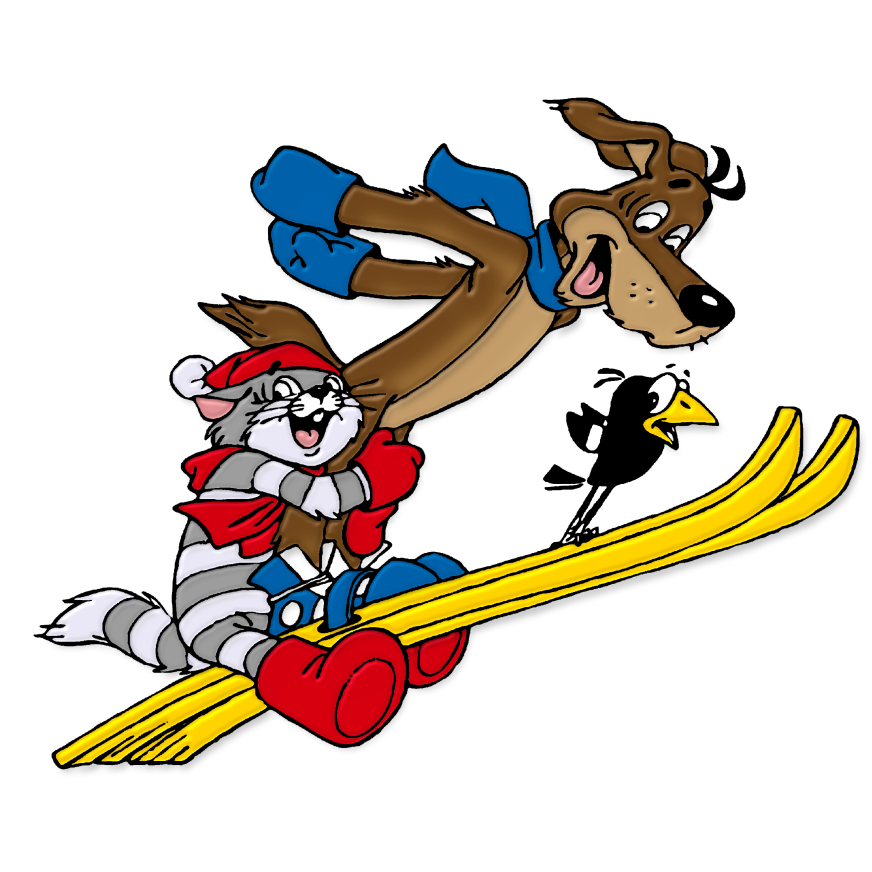 Проверим !
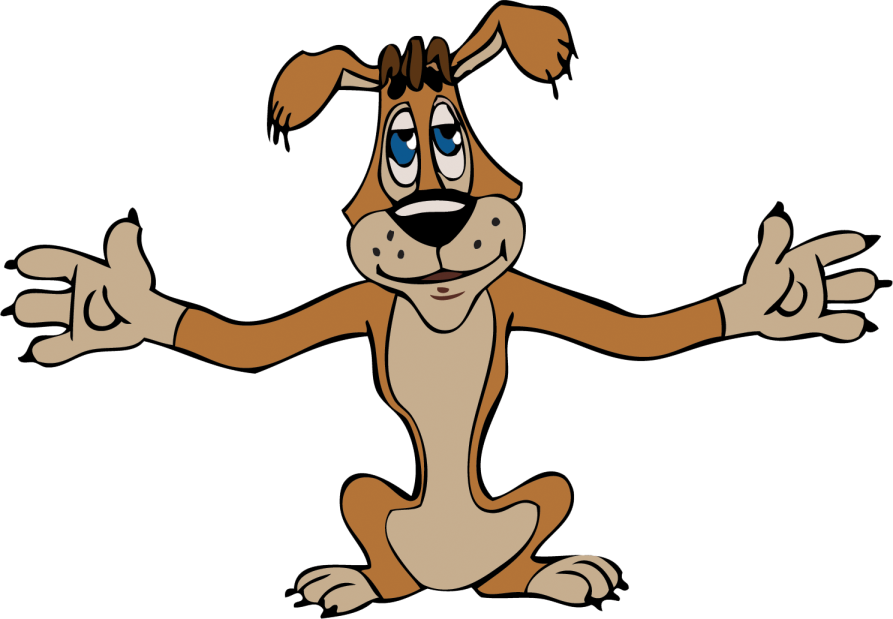 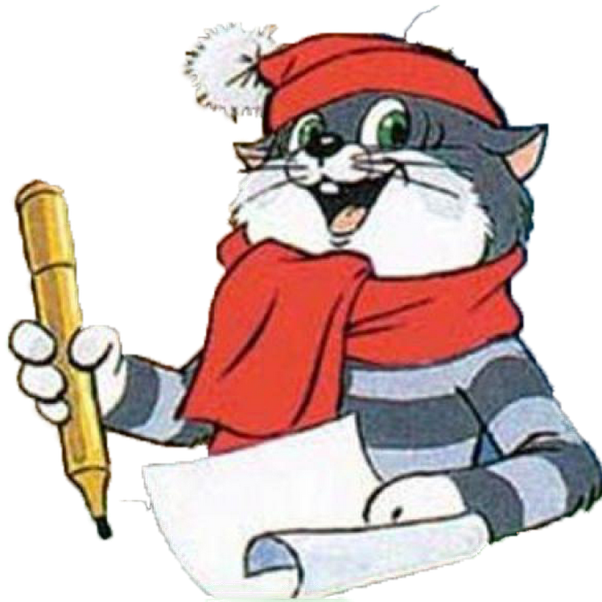 х – 8 =12
х + 3 = 10
в ˃ 10
28 + а
х – 8 =12
х + 3 = 10
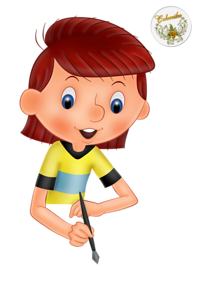 Стр.80 №1
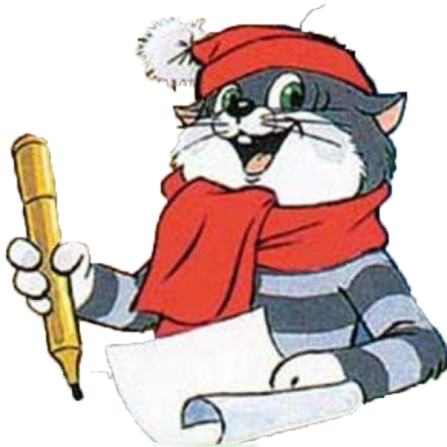 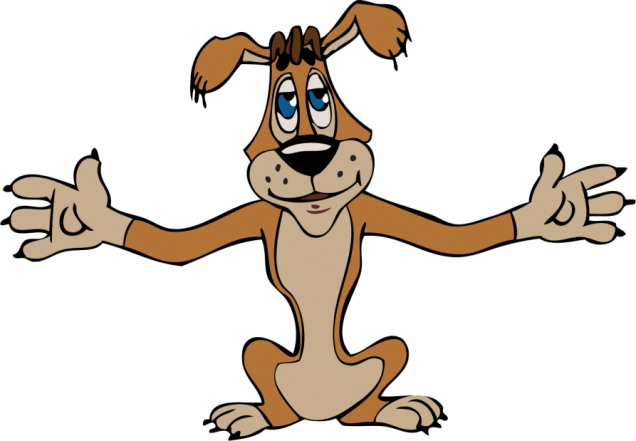 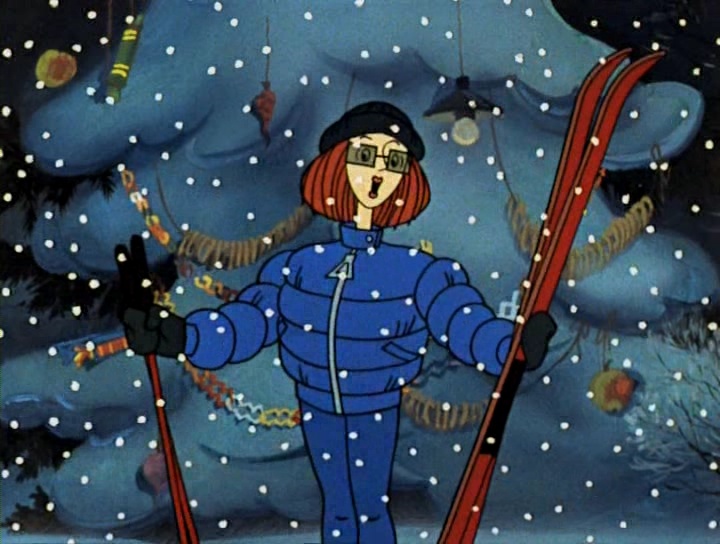 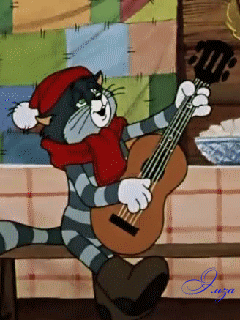 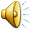 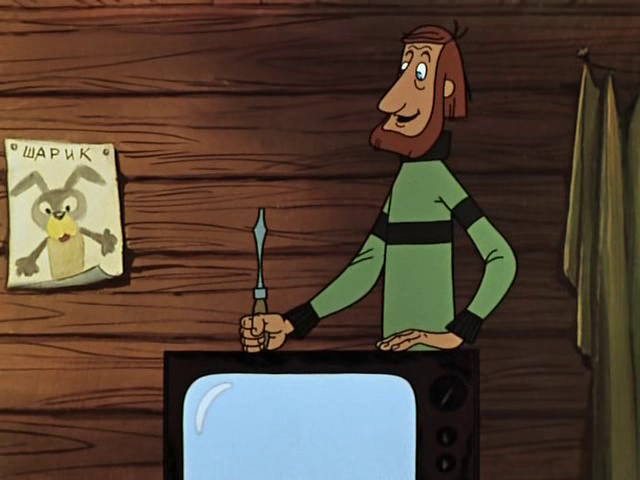 Дяде Фёдору 8 лет, мама на 19 лет старше Фёдора, а папе столько лет, сколько дяде Фёдору и маме вместе. Сколько лет папе?
Дяде Фёдору 8 лет, мама на 19 лет старше Фёдора, а папе столько лет, сколько дяде Фёдору и маме вместе. Сколько лет папе?
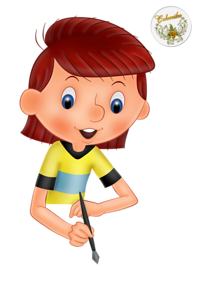 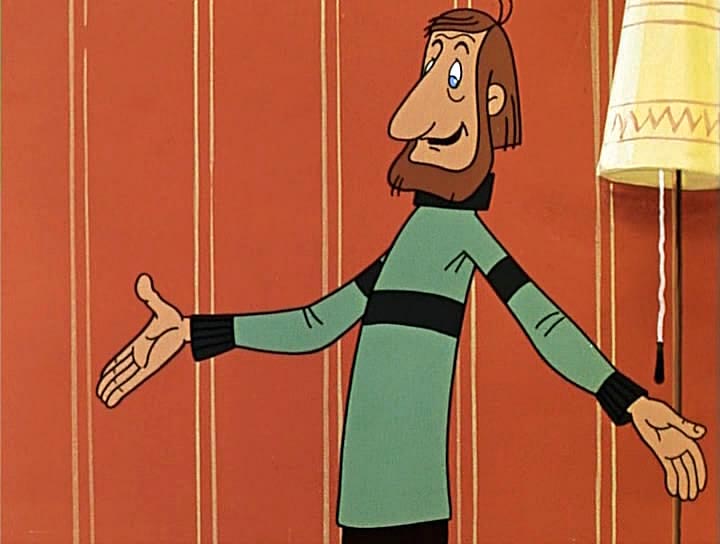 8 лет
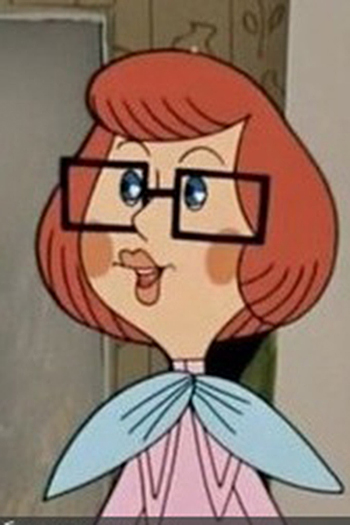 ?
на 19 лет ˃
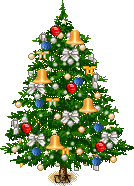 -Что узнали?
Чему научились?
Какое  у вас настроение?
«Моё настроение»Конец урока
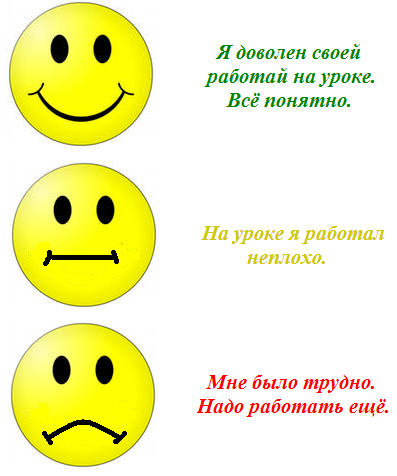 Я доволен своей работой на уроке


На уроке я работал неплохо




На уроке мне было трудно
Домашнее задание
стр. 80 выучить определения «уравнение», «решить уравнение». 
стр. 81 № 4, №6.
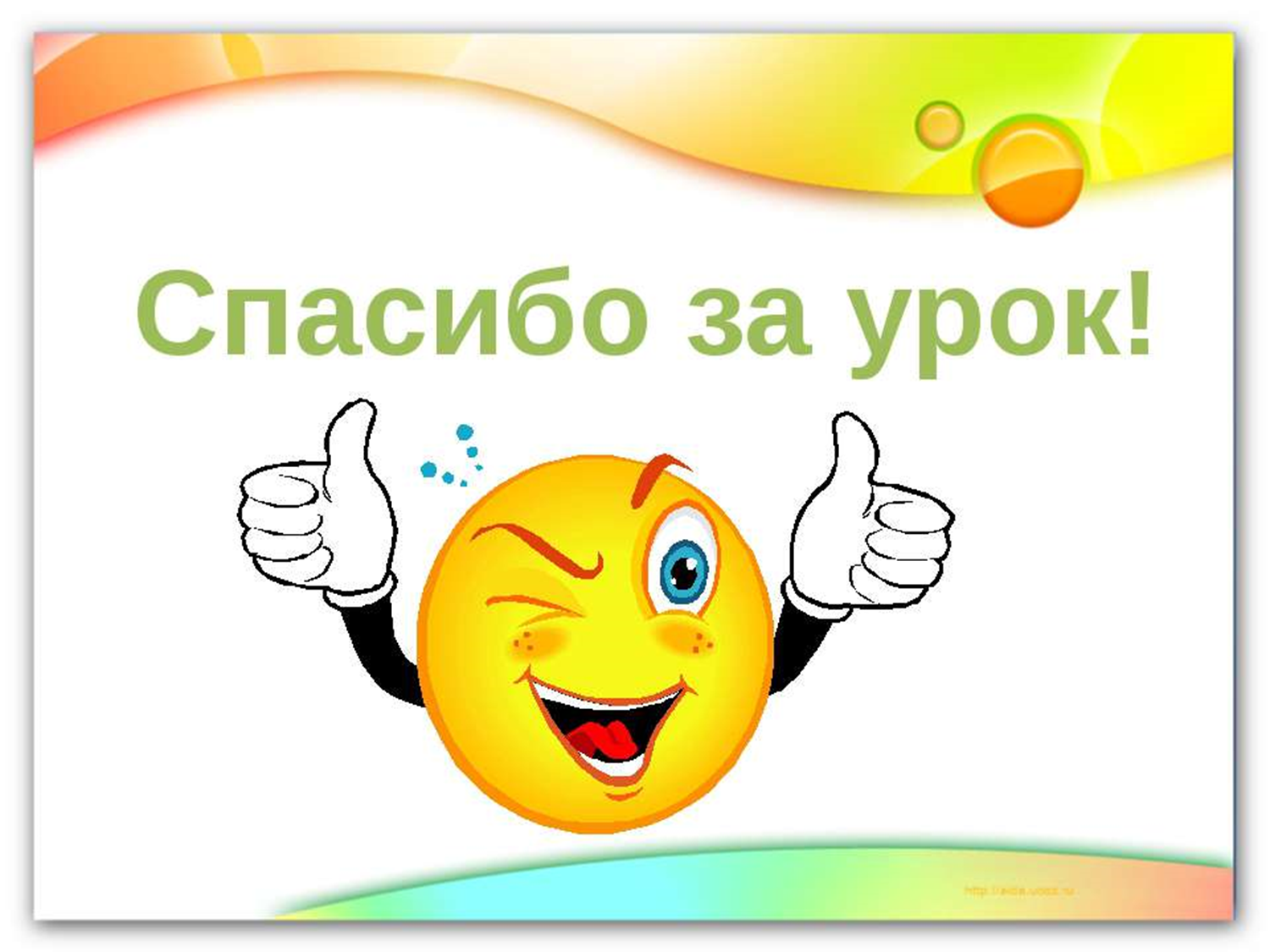